ВАНДАЛИЗМ
НЕ ПРОСТО ХУЛИГАНСТВО
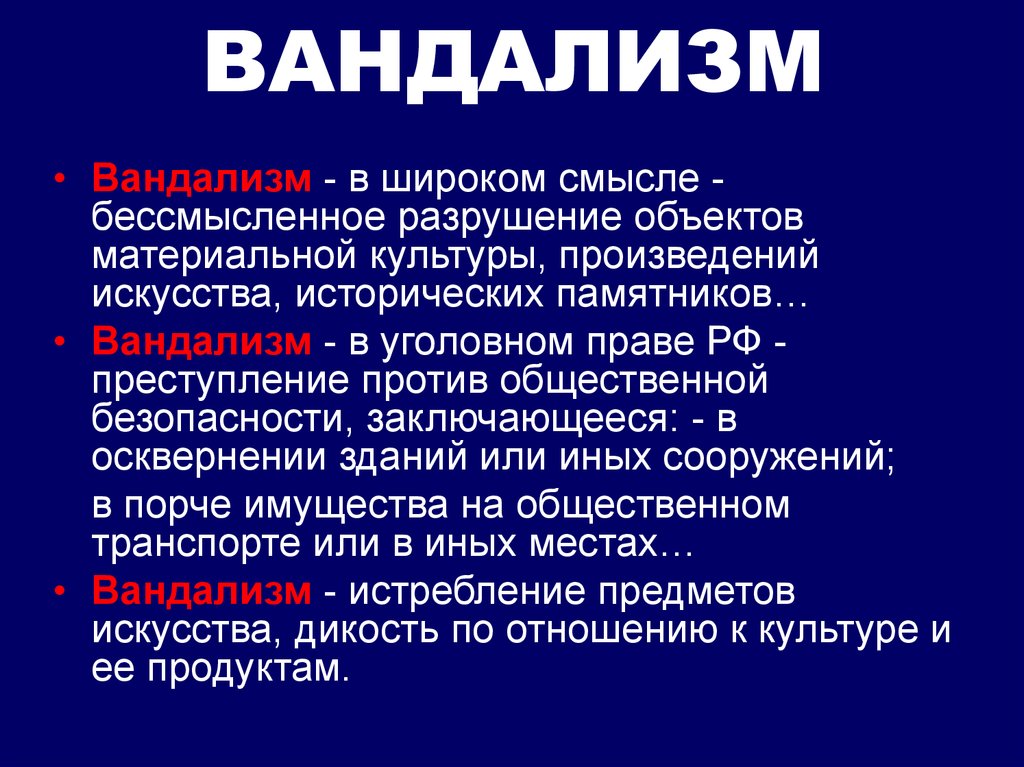 Виды вандализма можно классифицировать по объектам, которые разрушает или оскверняет вандал:
осквернение могил, вандализм на кладбище;
сжигание церквей, икон, религиозных объектов;
повреждение памятников и объектов культуры;
реставрационный вандализм (неумышленный, произошедший при реставрации объекта культуры и искусства);
граффити с антиобщественным содержанием;
теггинг и бомбинг (подвиды граффити);
сожжение книг.
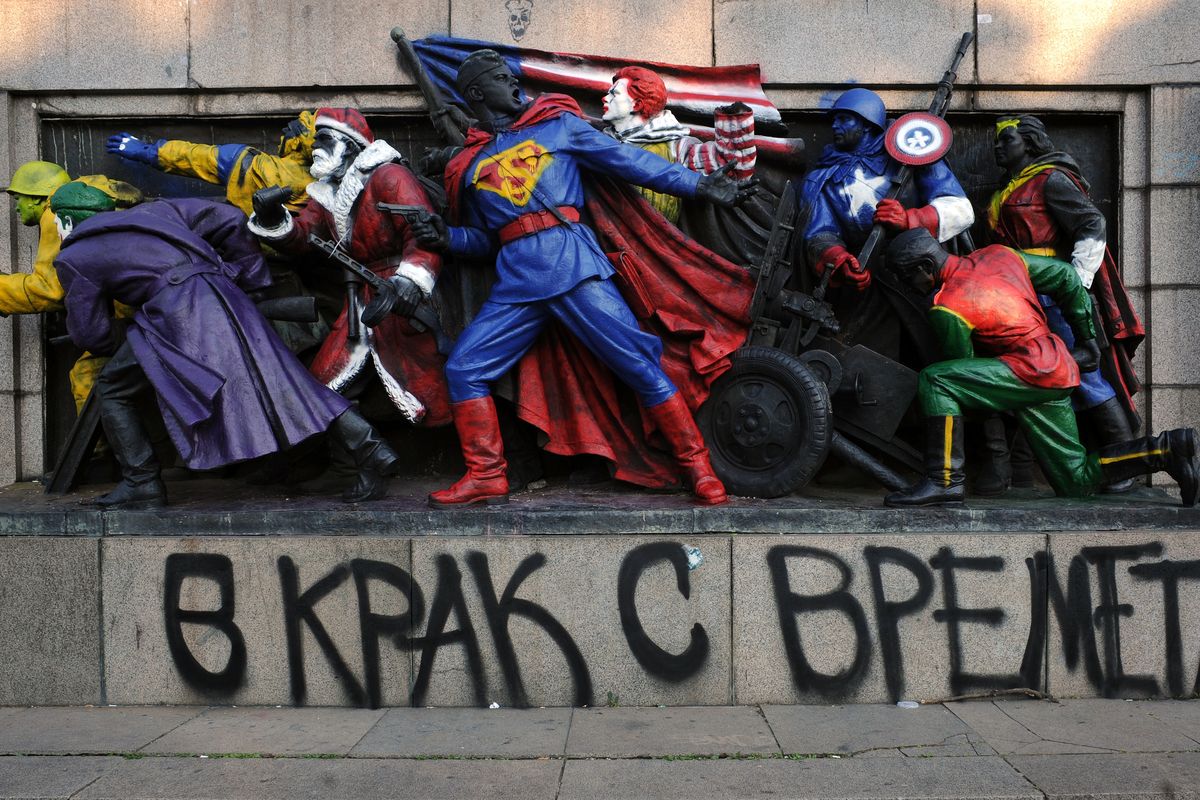 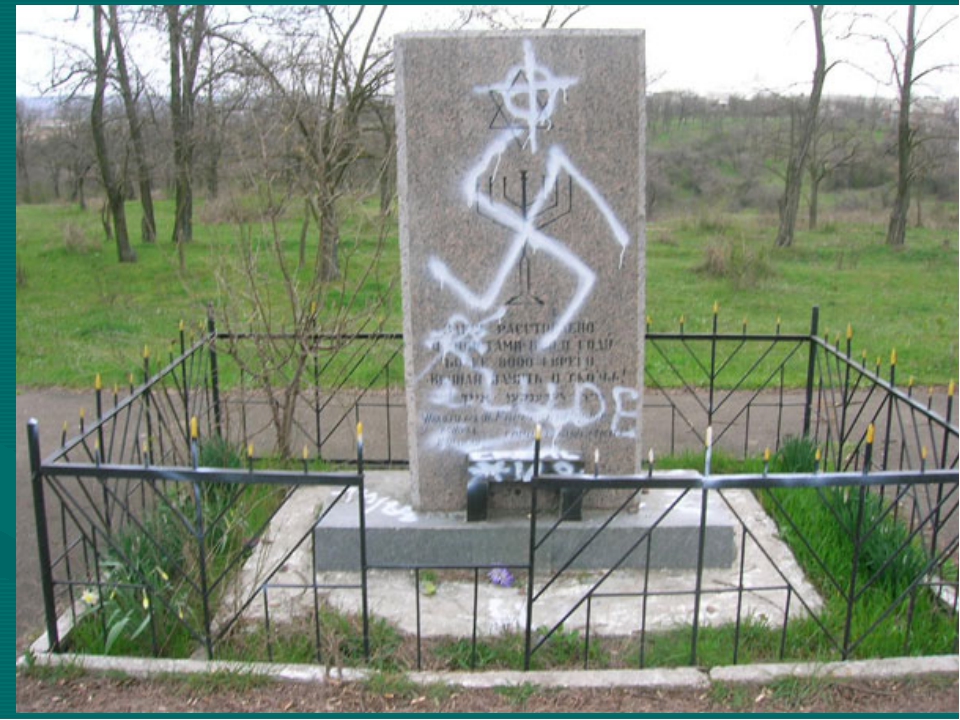 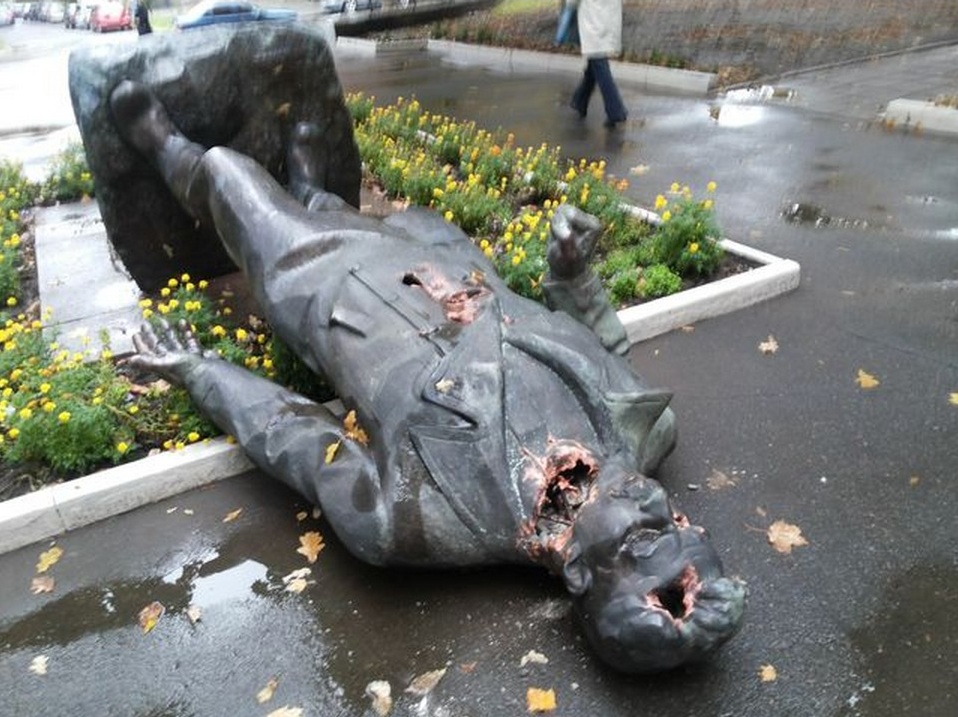 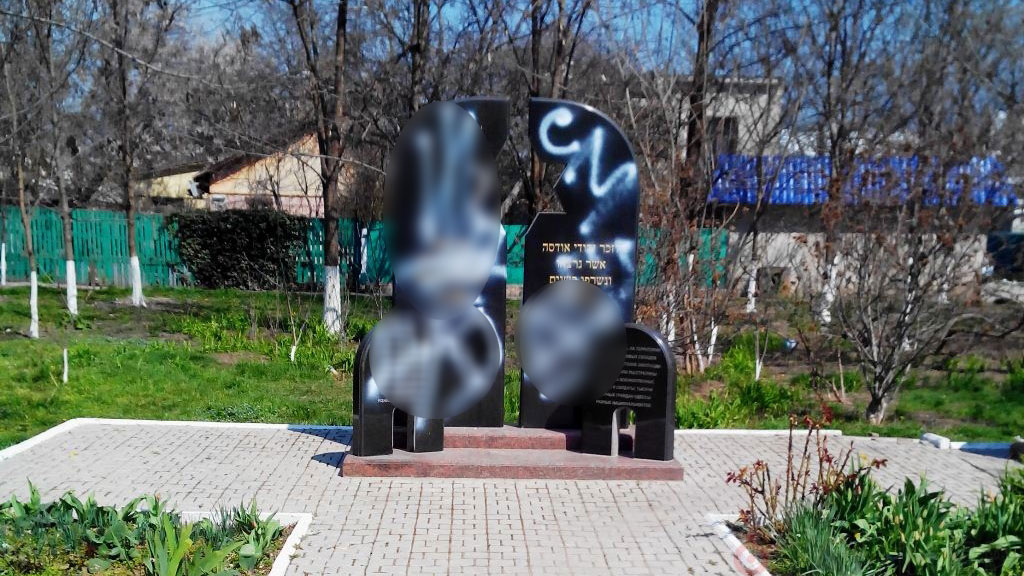 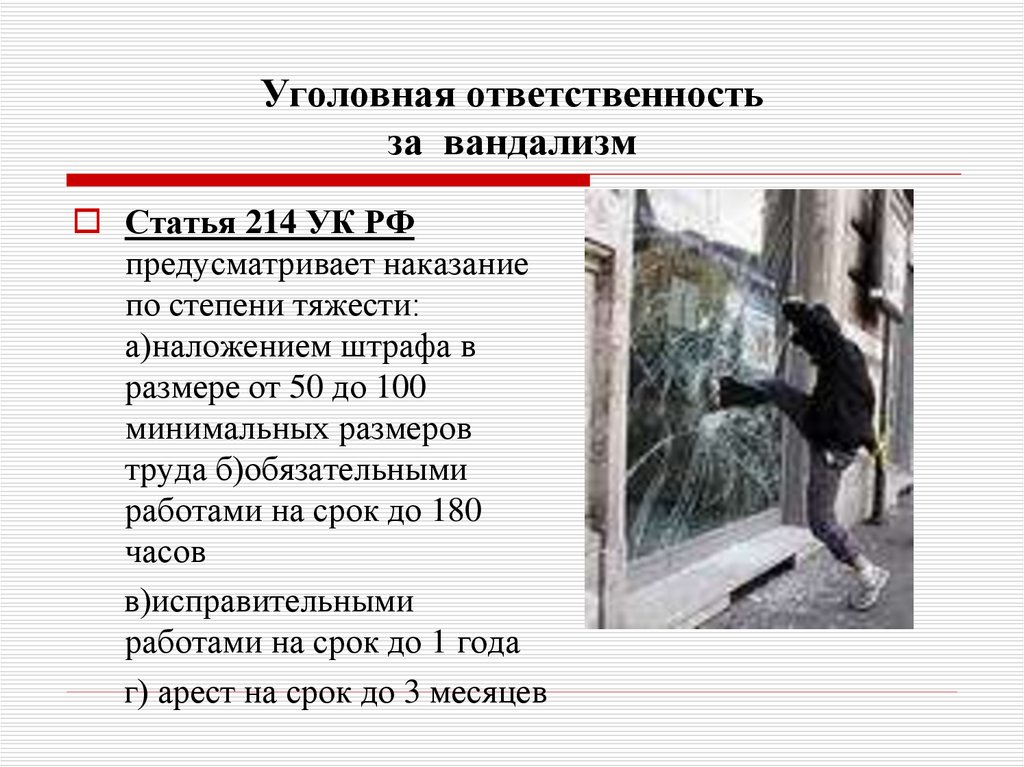 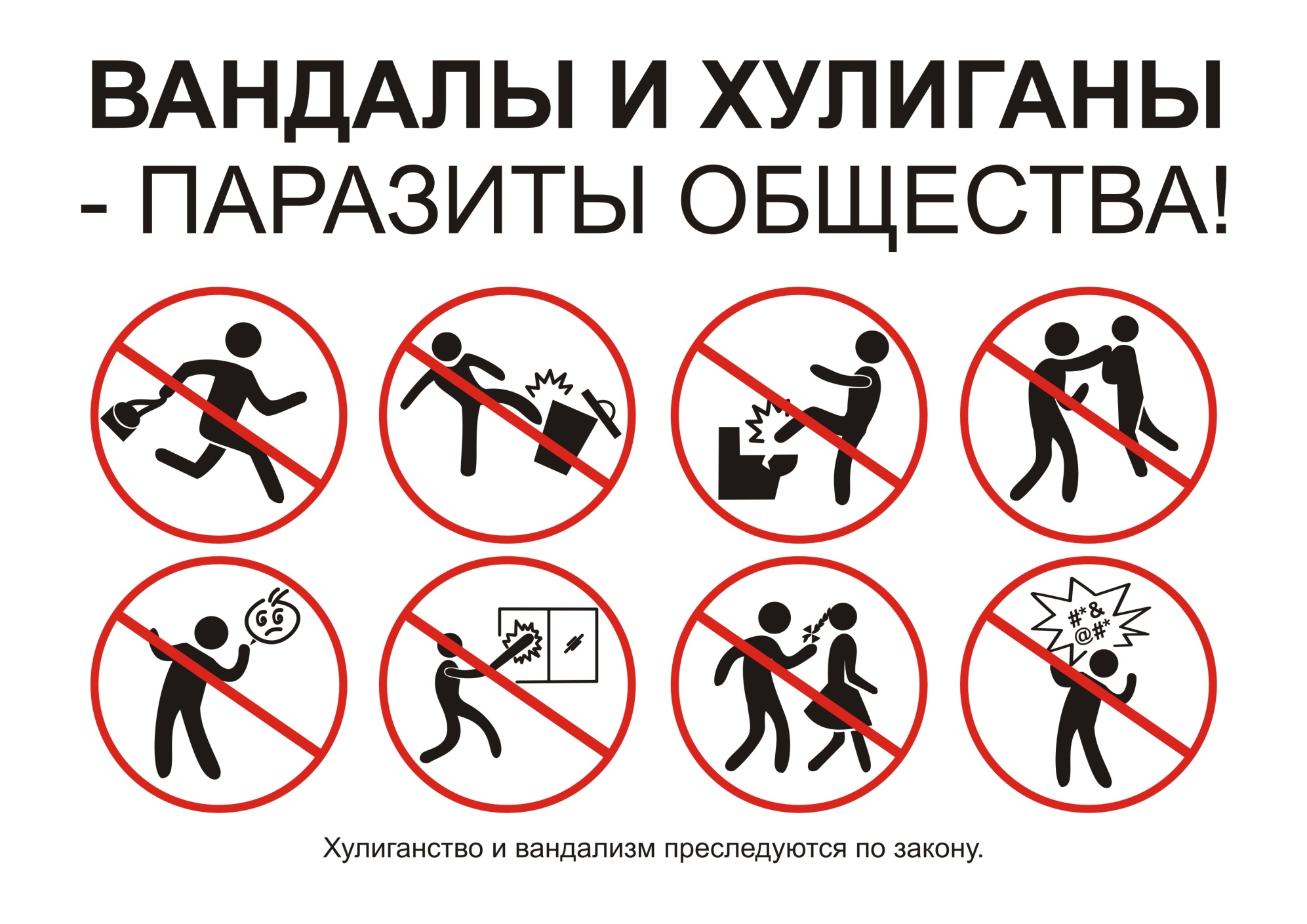